Министерство образования и молодежной политики Ставропольского края
Ставропольская краевая общественная детская организация «Союз детей Ставрополья»
БЕЗОПАСНЫЙ ИНТЕРНЕТ
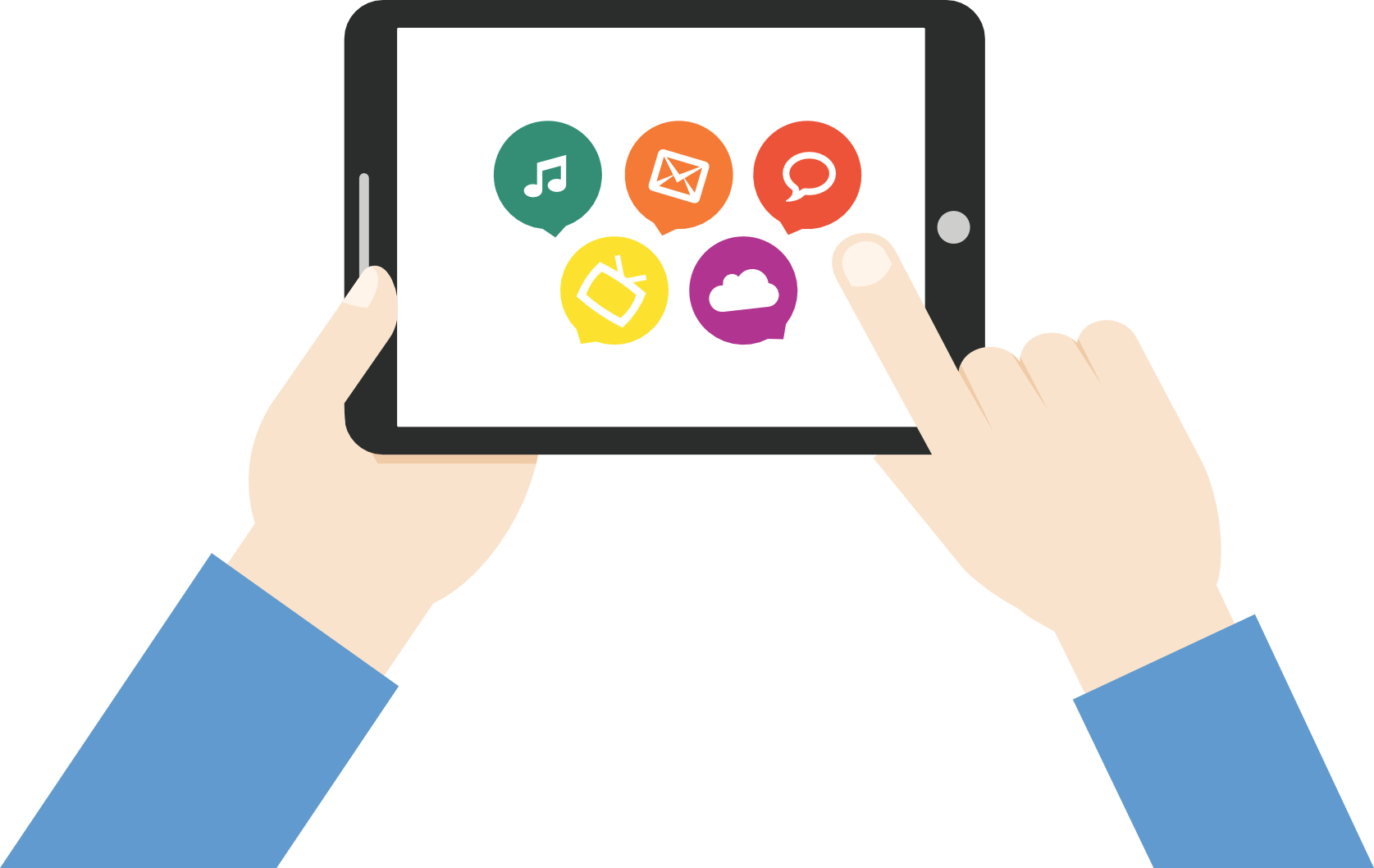 v. 2.01
Интернет:
Интерне́т (англ. Internet, ) — всемирная система объединённых компьютерных сетей для хранения и передачи информации.
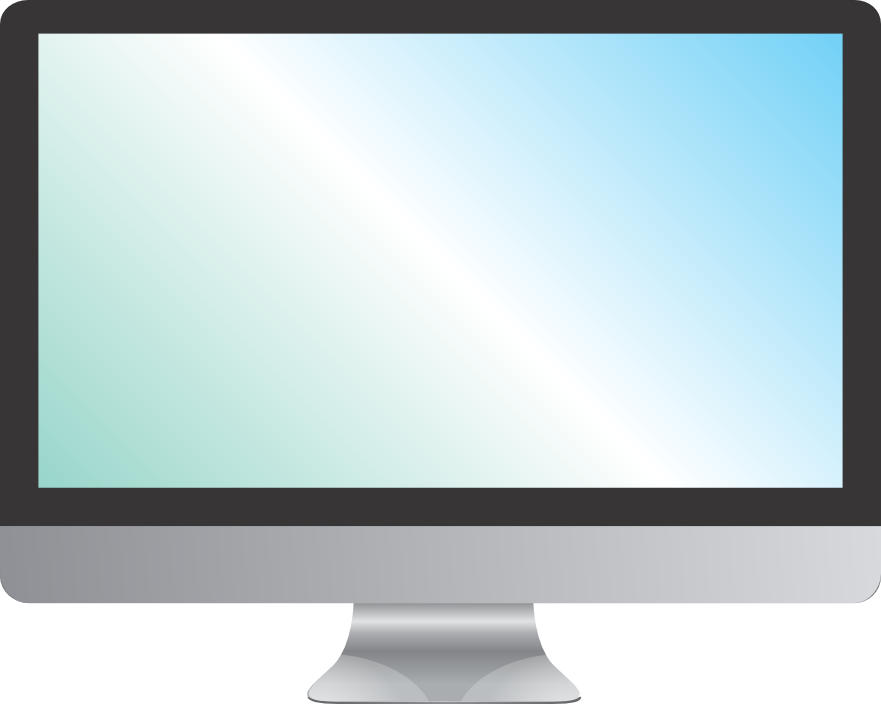 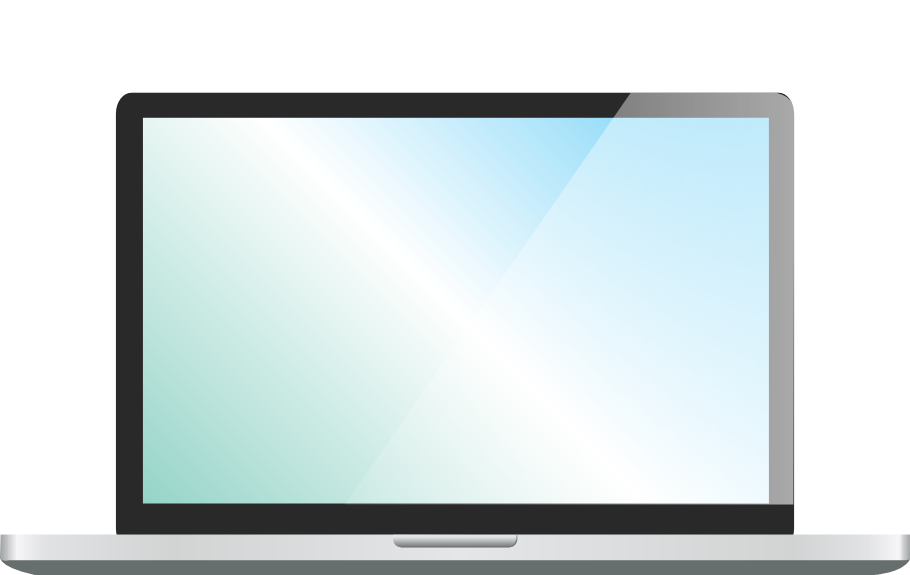 Информация
В компьютере хранятся фотографии, мультфильмы, музыка, письма.
Всё это называется - информация
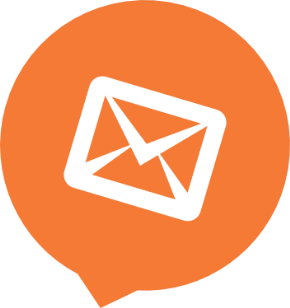 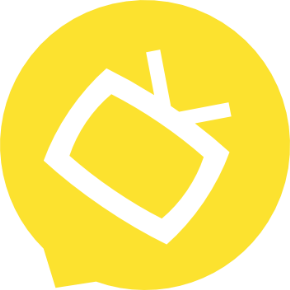 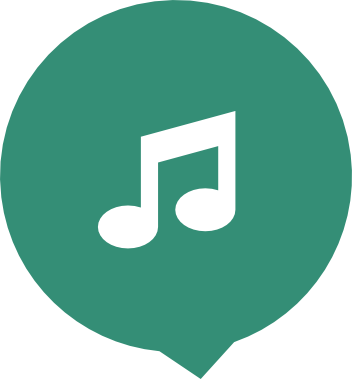 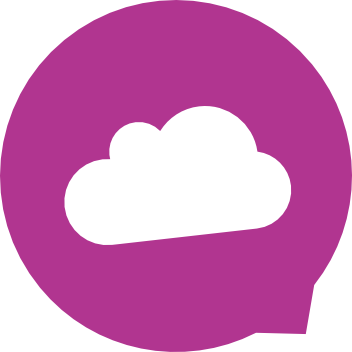 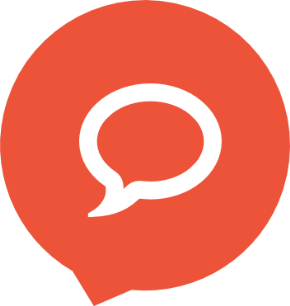 Интернет
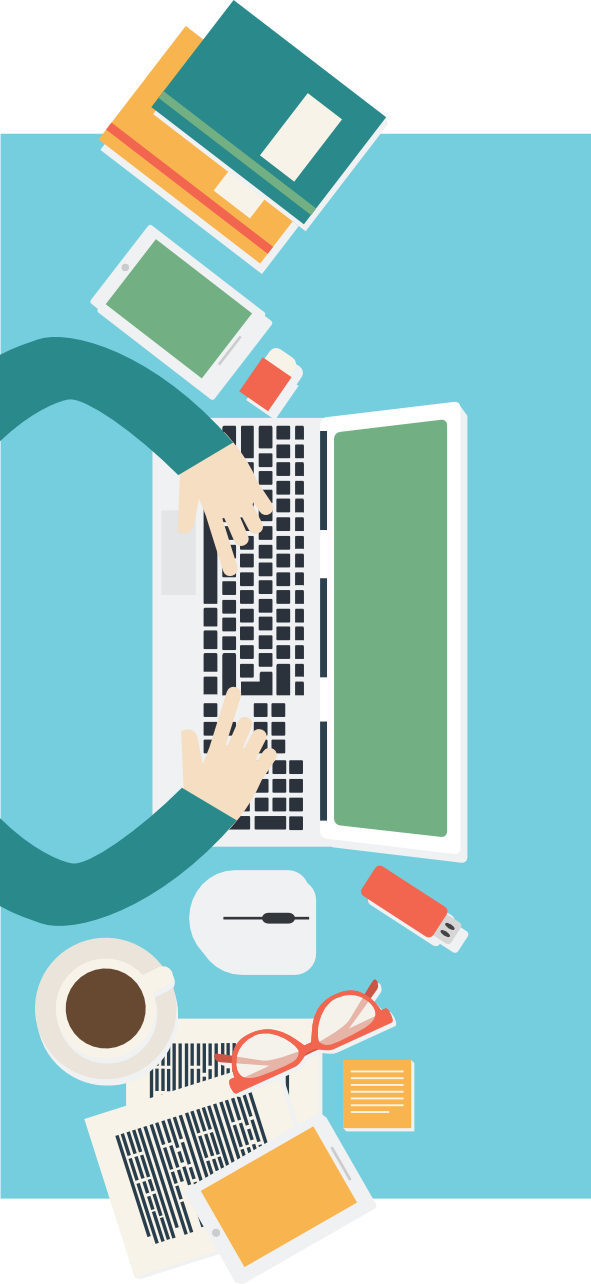 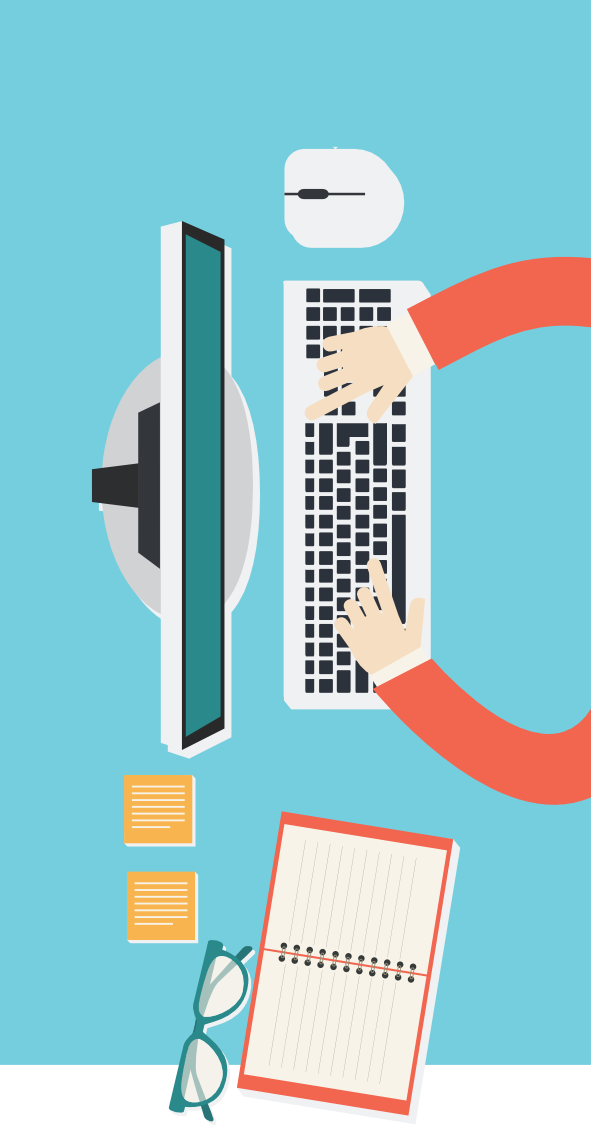 Мы можем делиться информацией друг 
с другом на любом расстоянии.
Для этого созданинтернет.
Обучение
С помощью интернета ты можешь выучить любой иностранный язык, научиться играть на гитаре или, например, вышивать или программировать.
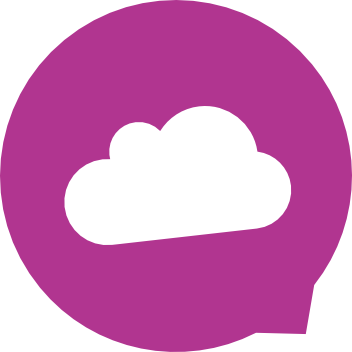 6
Социальная сеть
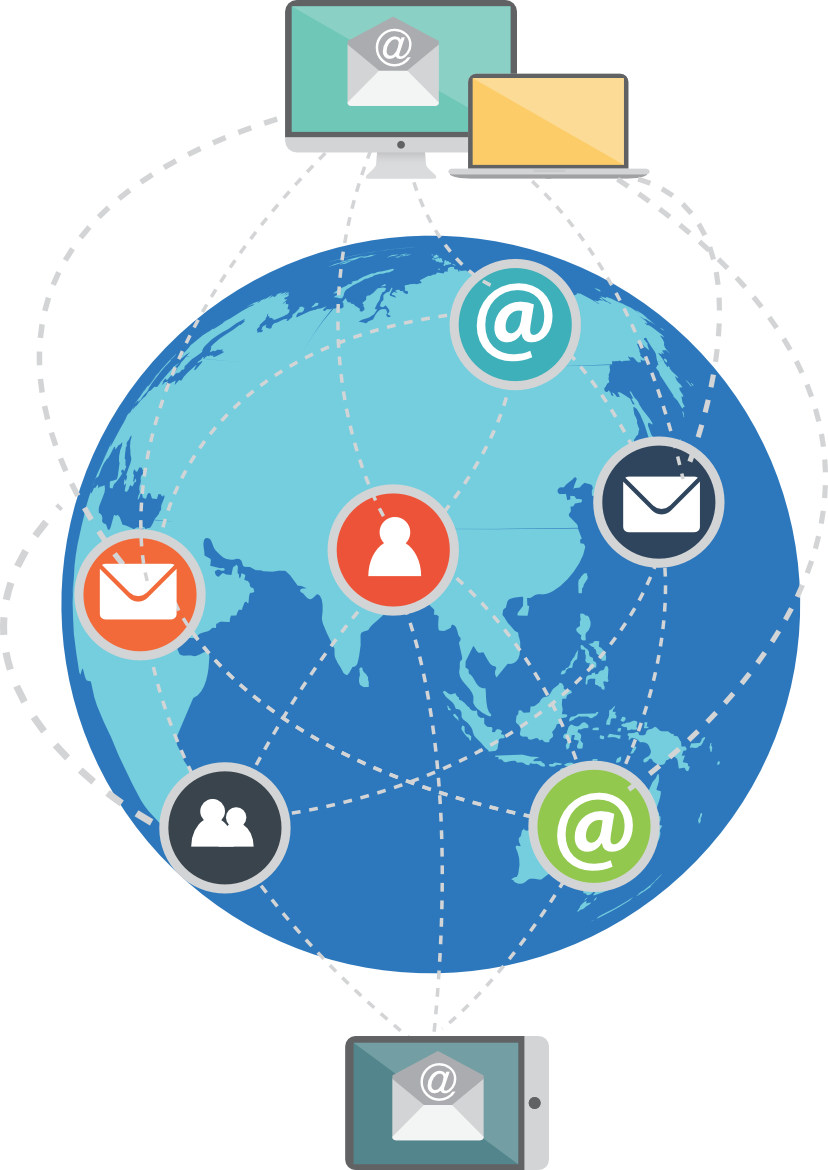 Социальные сети объединяют людей из разных уголков планеты.
Рассказывай родителям о своих друзьях в сети.
Интернет может познакомить тебя с огромной коллекцией произведений искусства. Ты можешь даже погулять онлайн по самым знаменитым музеям мира
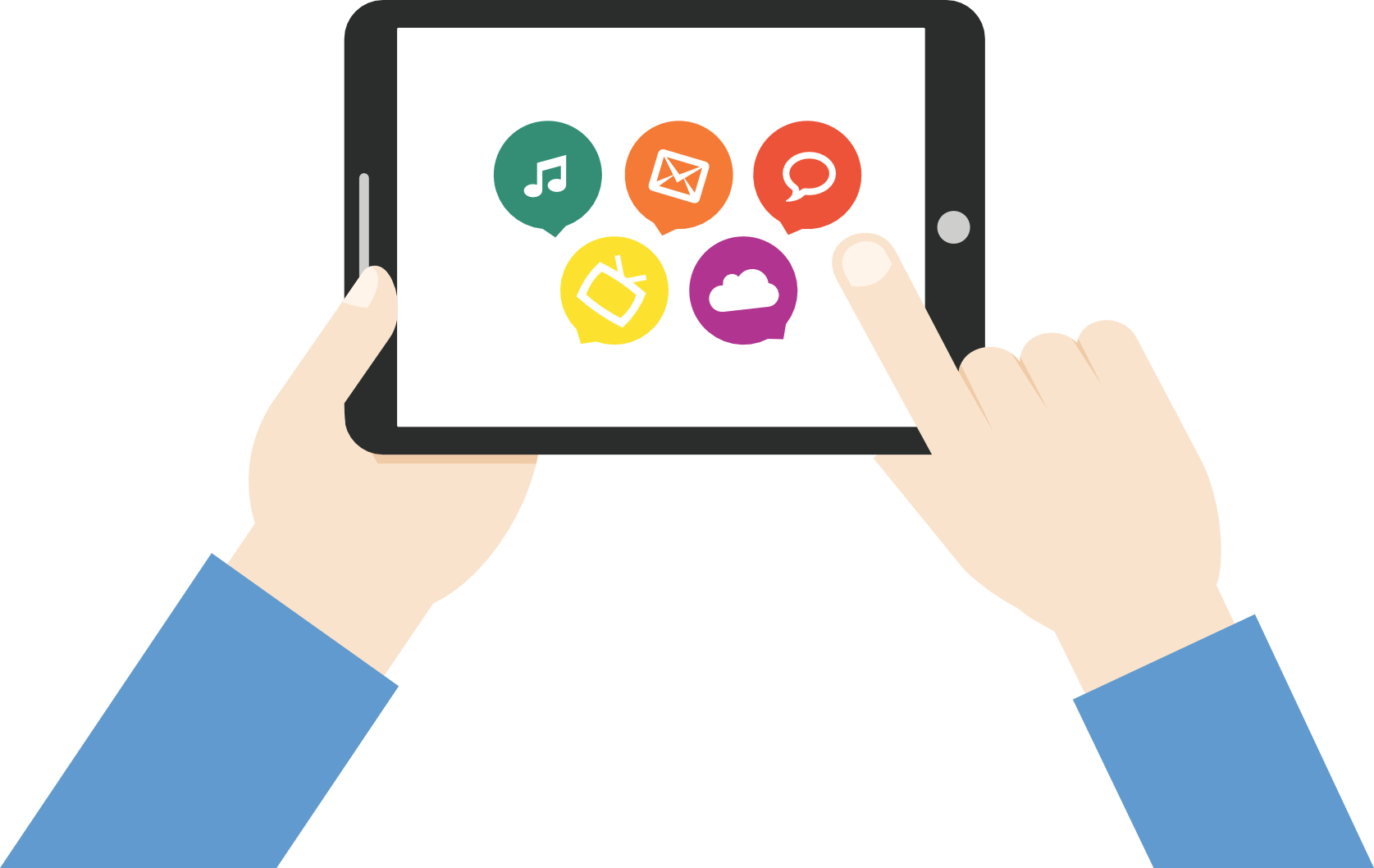 v. 2.01
Интернет
В интернете, как и в жизни, есть правила безопасности.
Главное – помни: если не знаешь, что делать – посоветуйся с родителями и учителями.
Если тебя обижают в интернете – расскажи родителям
Будь вежлив и дружелюбен!
Не открывай незнакомые сайты
Мошенник в интернете
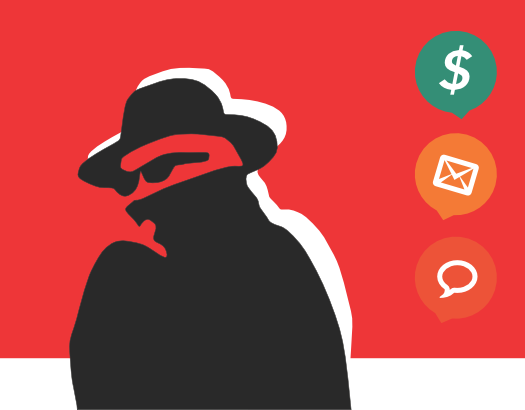 Остерегайся мошенников!
Обязательно расскажи родителям
о странных людях,которые тебе пишут
в интернете.
Компьютерный вирус
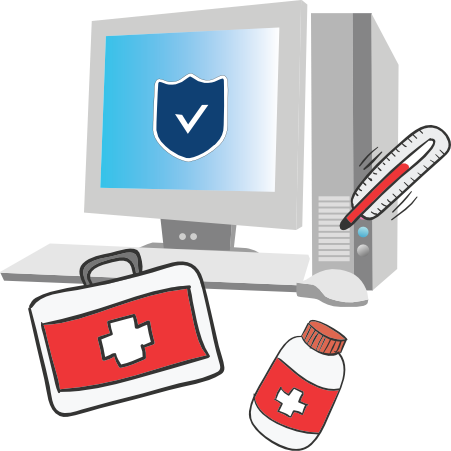 Существуют компьютерные вирусы.
От них есть лекарства –
антивирусы.
Попроси родителей установить антивирус 
на твой компьютер.
Не указывай в открытых источниках полные ФИО, точный домашний адрес, свой телефон или телефоны родителей, возраст, электронную почту. Старайся не выставлять свои фотографии или фотографии своей семьи не проверив настройки приватности. 
Помни – всё, что попало в интернет, там и остаётся!
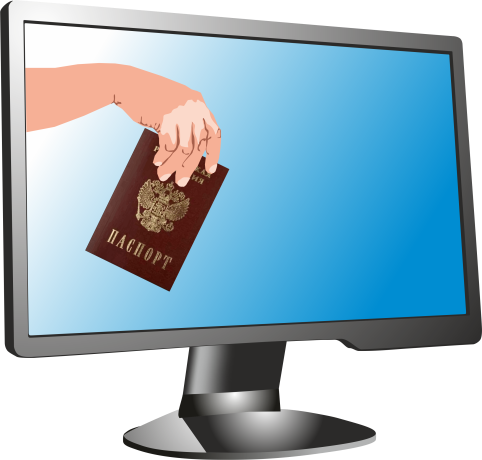 Интернет
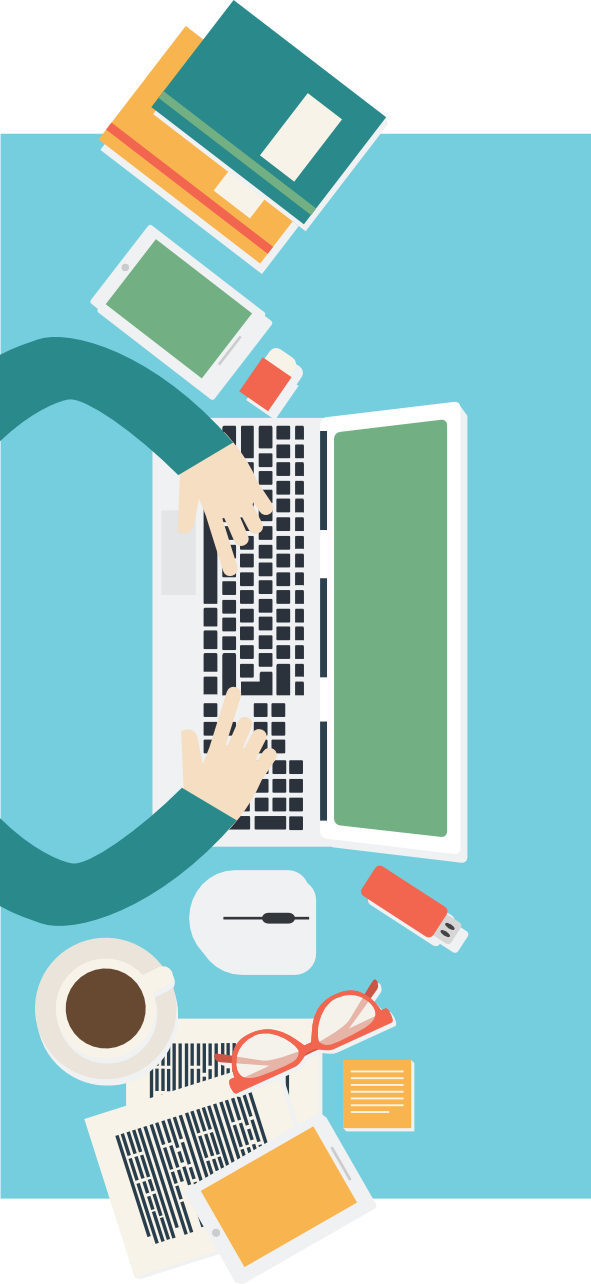 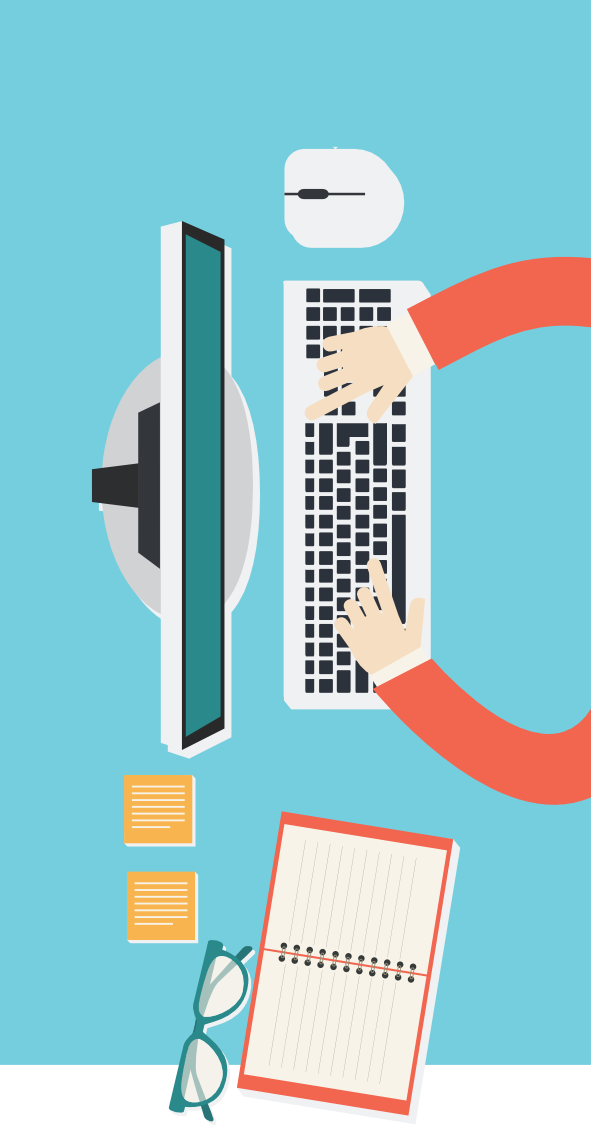 Не отвечайте на оскорбления и провокации! Лучше всего – расскажите взрослым о происходящем.
Правила
Остерегаться мошенников
Вирусы
Не публиковать личную информацию
Не реагировать на оскорбления в сети
Обращаться за помощью к взрослым
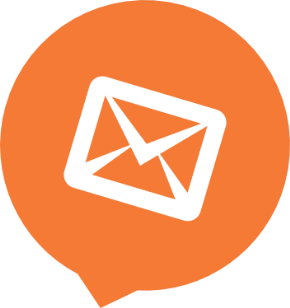 Цени свое время
Не сиди долго за компьютером,живи реальной жизнью.
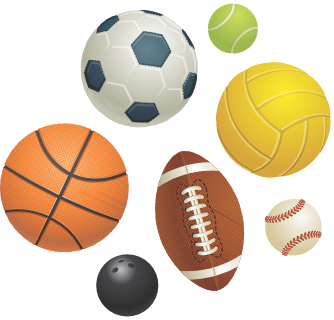 Читай книги,
гуляй с родителями,играй с друзьями на улице.
Министерство образования и молодежной политики Ставропольского края
Ставропольская краевая общественная детская организация «Союз детей Ставрополья»
БЕЗОПАСНЫЙ ИНТЕРНЕТ
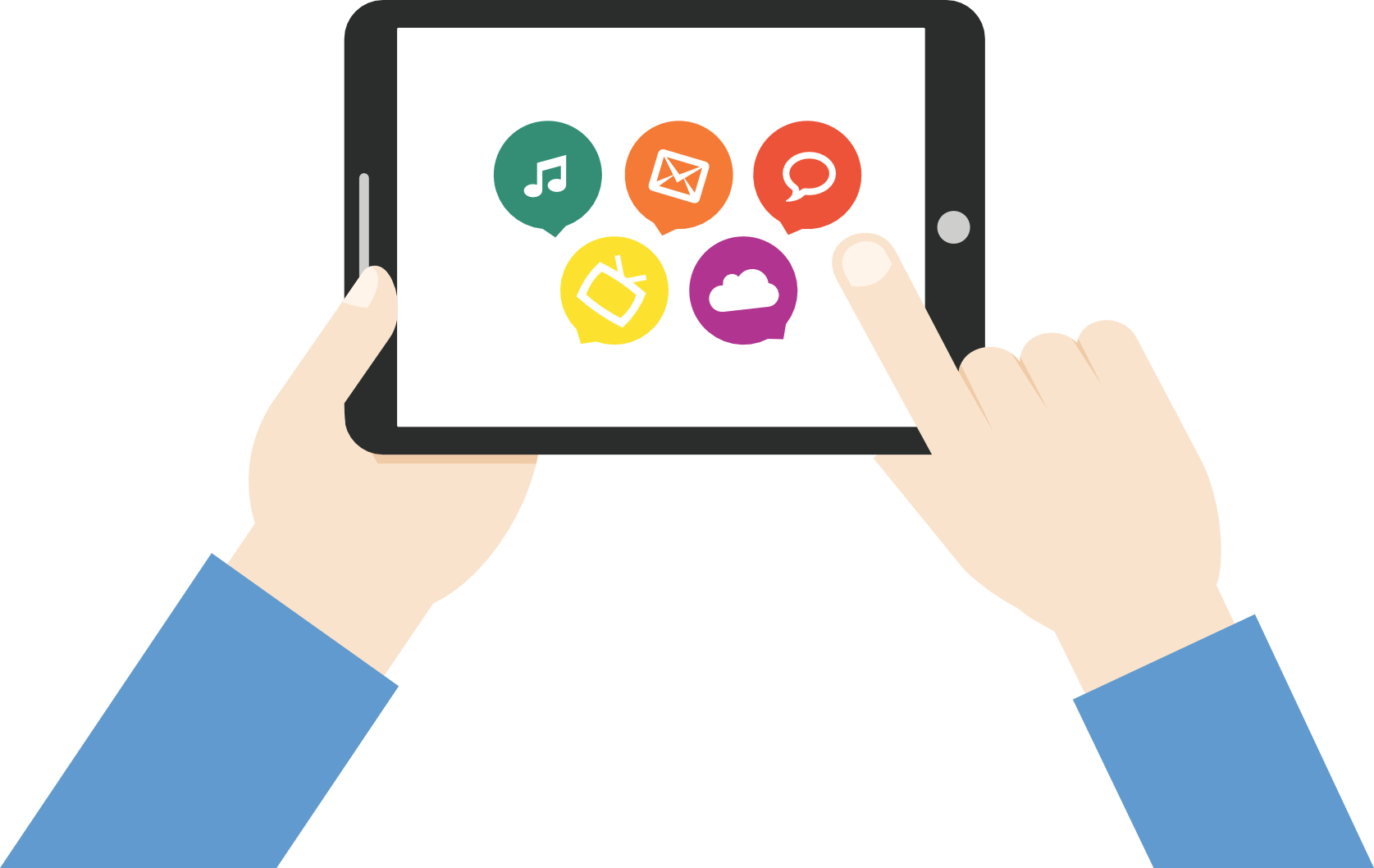 v. 2.01